"DÜŞLER ÜLKESİ ÇOCUKLARI" İLE DOĞADA BİR GÜN
WITH "THE CHILDREN OF THE LOWER COUNTRIES"
  ONE DAY IN NATURE
ÇOK HEYECANLIYIZ...                                      VERY FANTASTIC ...
YEMEK MOLASI                                            MEAL-BREAK
DOĞAYA YAKINDAN BAKALIM...                                CARE FROM NATURE ...
BAHARIN İLK HABERCİLERİ…                                  SPRING FIRST NEWS...
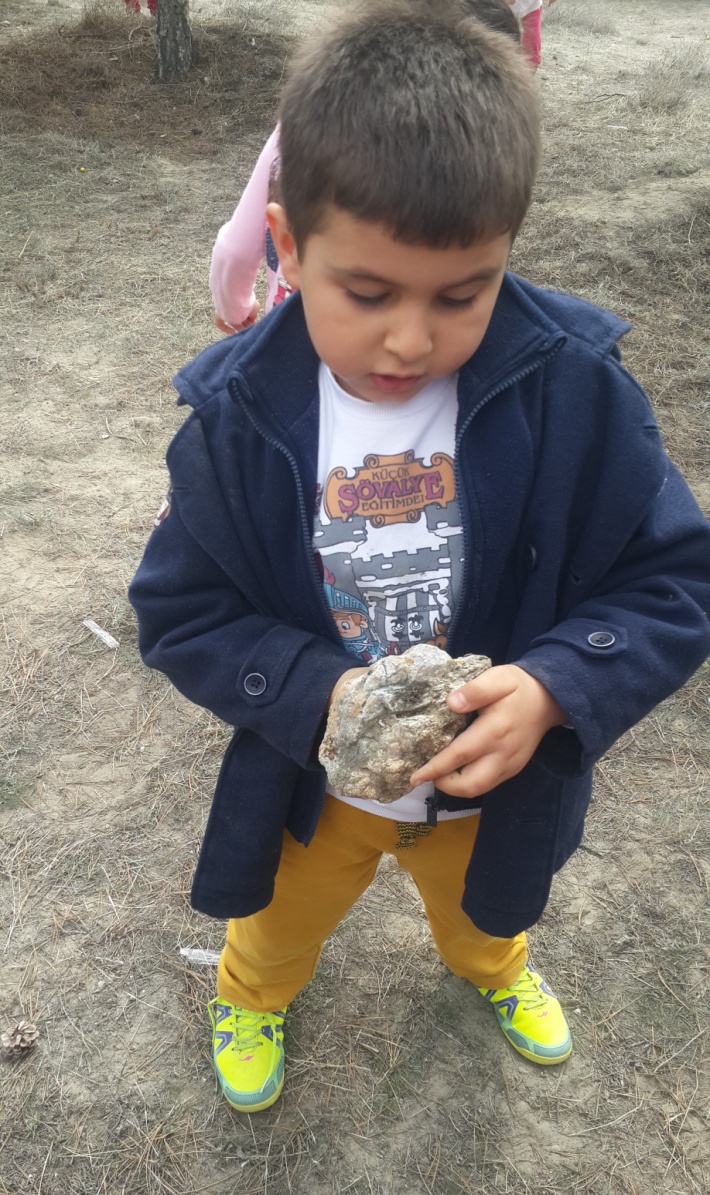 YAŞASIN BİR KAPLUMBAĞA !!!
SALYANGOZLAR…                                        SALVANOUS…
DOĞADA ÇOK MUTLUYUZ...      WE ARE VERY HAPPY IN NATURE ...
GİTME VAKTİ…                                      TIME TO GO…
ŞİRİN OKULUMUZDA...                          COMPANY SCHOOLS ...
Yeşil bir dünyaya yürüyüşümüz devam edecek…
Our walk to a green world will continue…